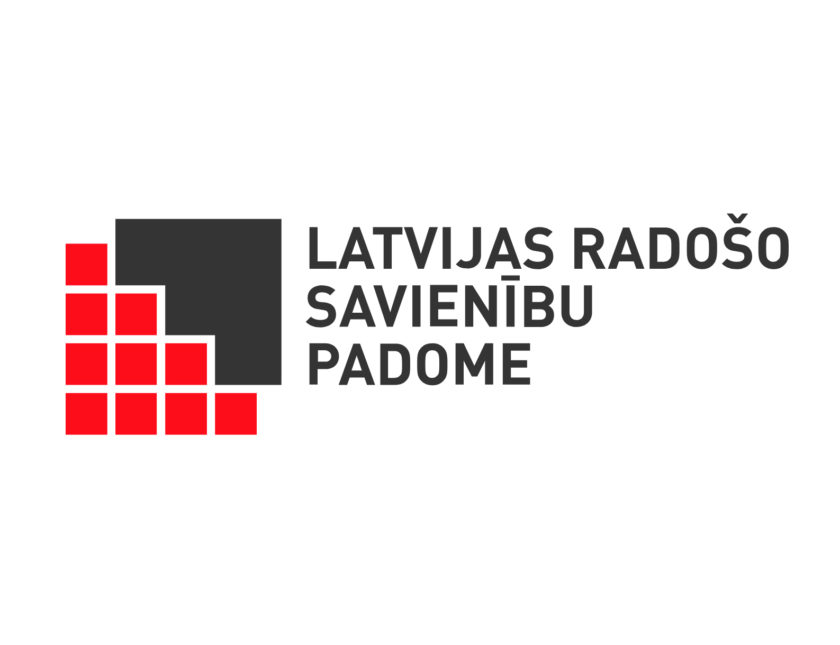 The Support Programme 
for creative persons
The law applies to professional artistic 
creativity / production in architecture, design, theatre, music, visual art, dance, literature, cinematography and scientific activity in these spheres
Creative Persons in definition of this law are individuals, if they meet these 4 requirements:

is a member of the Professional creative organization (PRO);
it creates or performs a work of art in the culture spheres defined in the scope  of this law;
has published author work in last 3 years, according to definition of Copyright Law;
the person gives input in professional art and culture development, and it is approved by a PRO of this culture sphere.
If individual is not a member of any 
Professional creative organization, 
he/she submits an application for evaluation
Types of grants
and criterias
The creative person has temporarily lost the
necessary income to support continuous creative practice:

The creative person is working age (up to the age of 63)
The gross income for the last three months does not exceed EUR 967.50 (monthly income does not exceed 75% (EUR 322.50) of the minimal monthly salary)
The person has been creatively active for the past 3 years.

The amount of grant: EUR 430 per month for up to 6 months. The maximum amount of scholarship EUR 2580.
The person has temporary incapacity to work:

The creative person is working age (up to the age of 63)
The person has suffered temporary incapacity to work (doctor’s note) 
Irrespective of income level
Upon requesting and whilst in receipt of the scholarship the person has not entered any contractual or other permanent employment relationships

The amount of grant: proportional to the number of sick days (up to 10 days)
Criteria whereby a retired person needs to cover the daily living costs (partial payment for short-term medical expenses and utility bills):

The person is recipient of the state retirement pension (including early retirement) or service pension
Irrespective of income level

The amount of grant: EUR 430 per months for up to 6 months. The maximum amount of scholarship EUR 2580.
Next time can apply when 1 year has passed from the last support grant
More about:
www.makslinieki.lv
www.kkf.lv
https://likumi.lv/ta/id/295594-radoso-personu-statusa-un-profesionalo-radoso-organizaciju-likums%20%20